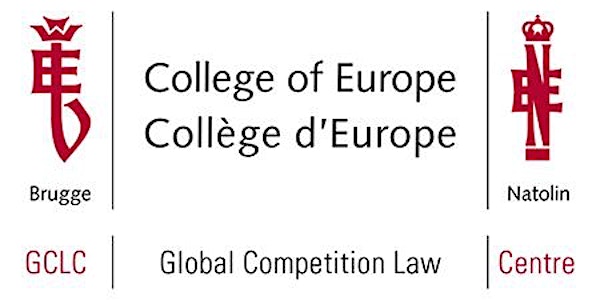 130th GCLC Lunch Talk
Draft Foreign Subsidies Implementing Regulation: the path for enforcement
The key issues that keep companies up at night - can they be fixed? 
Nina Niejahr | Friday, 3 March 2023 | The Hotel, Brussels
The key issues that keep companies up at night – can they be fixed?
Notion of financial contribution & reportable contributions
Annex 1 – Concentrations (Section 5)
List all foreign financial contributions (“FFCs”)
with individual amounts of at least EUR 200k and 
total amount of FFCs from the third country per year is at least EUR 4 million
Provide details on all listed FFCs that may fall into an Article 5(1) FSR category (“most likely to distort the internal market”) 
Annex 2 – Large Public Procurements
Notifications (Section 3)
Provide list of and details on all FFCs granted in the last three years that are listed in Article 5(1) FSR and that relate to operating costs that exceed EUR 4 million per third country over the three year period
Declarations (Section 7)
where aggregate FFCs in the past 3 years less than EUR 4 million per third country
requires to list all FFCs received (see, Art. 29(1) FSR)
[Speaker Notes: No definition of financial contribution; Article 3(2) FSR only provides a non-exhaustive list and that list is way too broad (e.g., it includes the provision of goods and services). 
The result: significant over-reporting making the FSR process unduly burdensome, unless the reporting requirement is somehow limited to relevant FFCs. 
The draft implementing package does little to remedy this and limit reporting to foreign financial contributions that may be granting a selective benefit which is liable to distort the internal market in the context of concentrations and/or large public procurements.

Looking at Annex 1 and Annex 2:
The Annex 1 threshold is way too low and not limited to the category of FFCs falling into the “most likely to be distortive” category of Article 5(1) FSR, which is the case for large procurement notifications. So why can this not also be done for notifications of concentrations?
But even less understandable/coherent/useful I would argue is the requirement for tenderers who do not meet the FFC notification threshold for large tenders to report ALL FFCs received.  That must be disproportionate.]
How do we get this information? Can it be reduced?
Biggest challenge: how do you identify and justify the resources required internally and ensure data consistency across the undertaking?
Information holders are various functions throughout the undertaking, world-wide; no processes in place; country-by-country reporting required; determination of what qualifies as a financial contribution difficult to communicate and have applied consistently; required 3-years back and going forward 
How to deliver on Art. 47 FSR/recital 40 “taking utmost account of the goal of limiting administrative burden for notifying parties”:
Limit required information to Art. 5(1) FSR FFCs only (across Annex 1 & 2) 
Additional FFC reporting requirements could be pre-determined for certain categories of transactions/procurements 
Additional scoping agreed with the Commission in individual cases by way of waivers (concentrations and tenders) with DG COMP making its waiver practice public
Maybe create notification master files with DG COMP to be updated with every notification for goods/ services regularly tendered for, PE firms, etc.
Waivers??!
Some suggestions:
FFCs to entities with no activities in the same NACE code
FFCs to entities not active in related markets (alternative to NACE codes)
FFCs, including tax incentives and tax exemptions, not directly benefitting the notifying parties or their controlling companies
FFCs resulting from any sales made to third countries party to the WTO-GPA 2012
FFCs resulting from sales to/purchases from one single third country not exceeding in aggregate EUR [50] million (benefit involved will be unlikely to distort, may differ between industries/markets)
Other parent different NACE code
[Speaker Notes: If the Acquirer/JV Partner/Merging/Tendering Entity at the bottom of the structure chart is engages in a transaction that meets the FSR EU turnover/large procurement threshold, you must report the “world” you see: FFC across the undertaking, world-wide. And this is a simple possible structure.

How a waiver might help? Just one example looking at the first three possible waivers listed here:

If you get the first, the NACE code waiver you exclude from FFCs reporting all dark blue entities (the second is but an alternative to the first).
If you also get the third waiver, you will also exclude FFCs from the light blue entities and will be left with reporting only the FFCs received by the red entities – which will still be a lot of work, but looks a lot more manageable.Note that in this case you add back in the JV Parent, which got excluded in the first step (different NACE code), but in this example is a controlling partent of the JV that controls the Acquirer.]